A hallgatólagos tudás újonnan vizsgálandó komponensei
Marczellné Szilágyi Eszter
GTI, BKF
MTA Konferencia, 2012. április 4.
A bennünk rejlő tacit tudás
Változik, fejlődik
Egyes elemei egymással is állandó kölcsönhatásban vannak
Tacit tudás  TUDAT  Személyiség
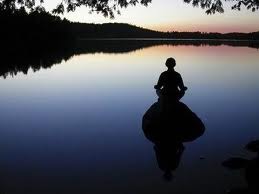 Érzelmek szerepe: az ÉI bekapcsolása
Képesség 
megérteni
Másokat
ÉI: Komplex fogalom
Képesség 
kezelni
Önmagamat
Hogyan hatnak egymásra? – a modellalkotás szükségessége
Tacit 
tudáselemek
Érzelmi
Intelligencia
Alakuló modell
Értékrend, kultúra 
a megfelelő  célrendszer  kialakítására
Képesség a végletek megtapasztalására
Képesség a végletek elhagyására
Megtisztelő figyelmüket 
hálásan köszönöm